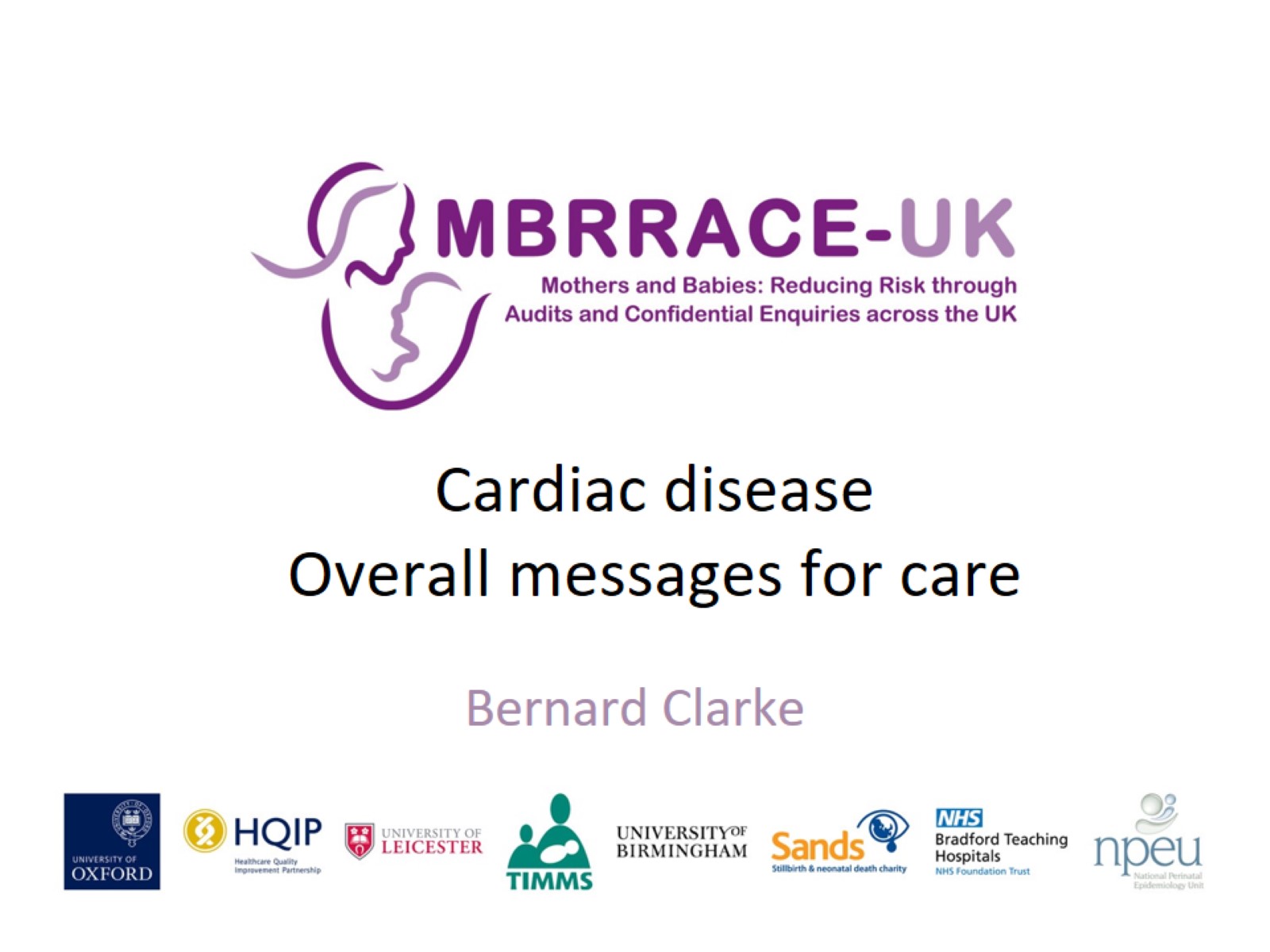 Cardiac diseaseOverall messages for care
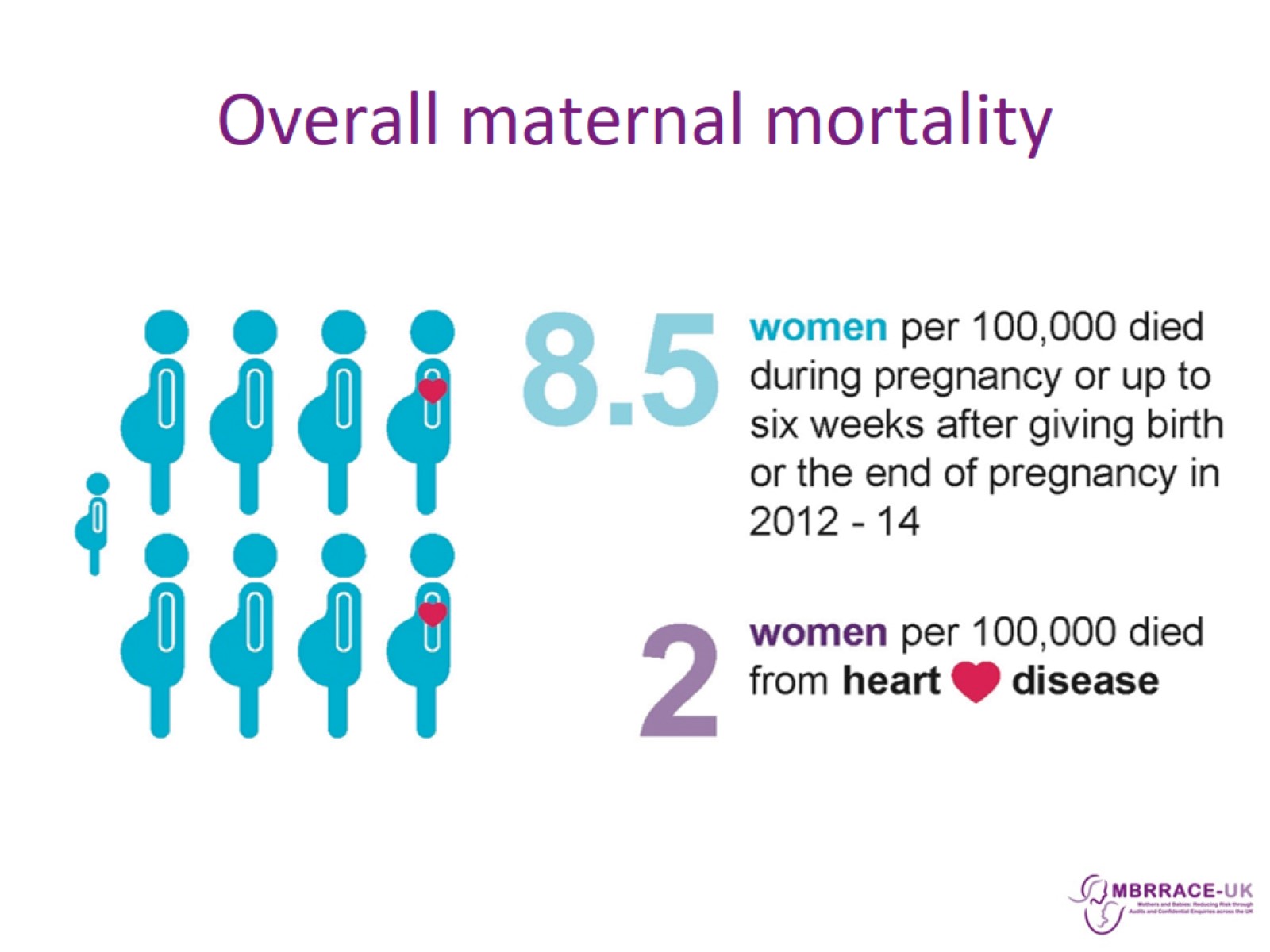 Overall maternal mortality
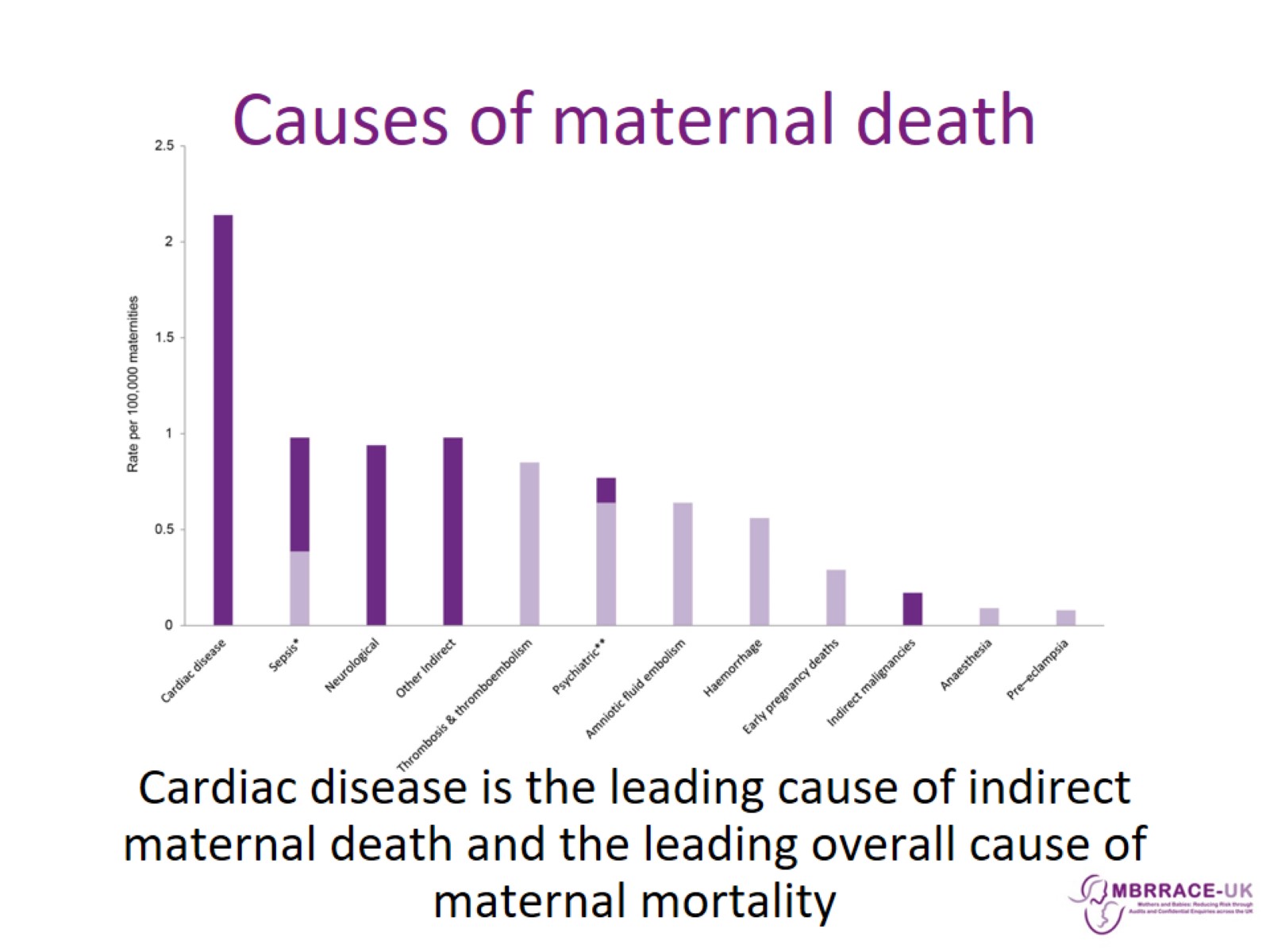 Causes of maternal death
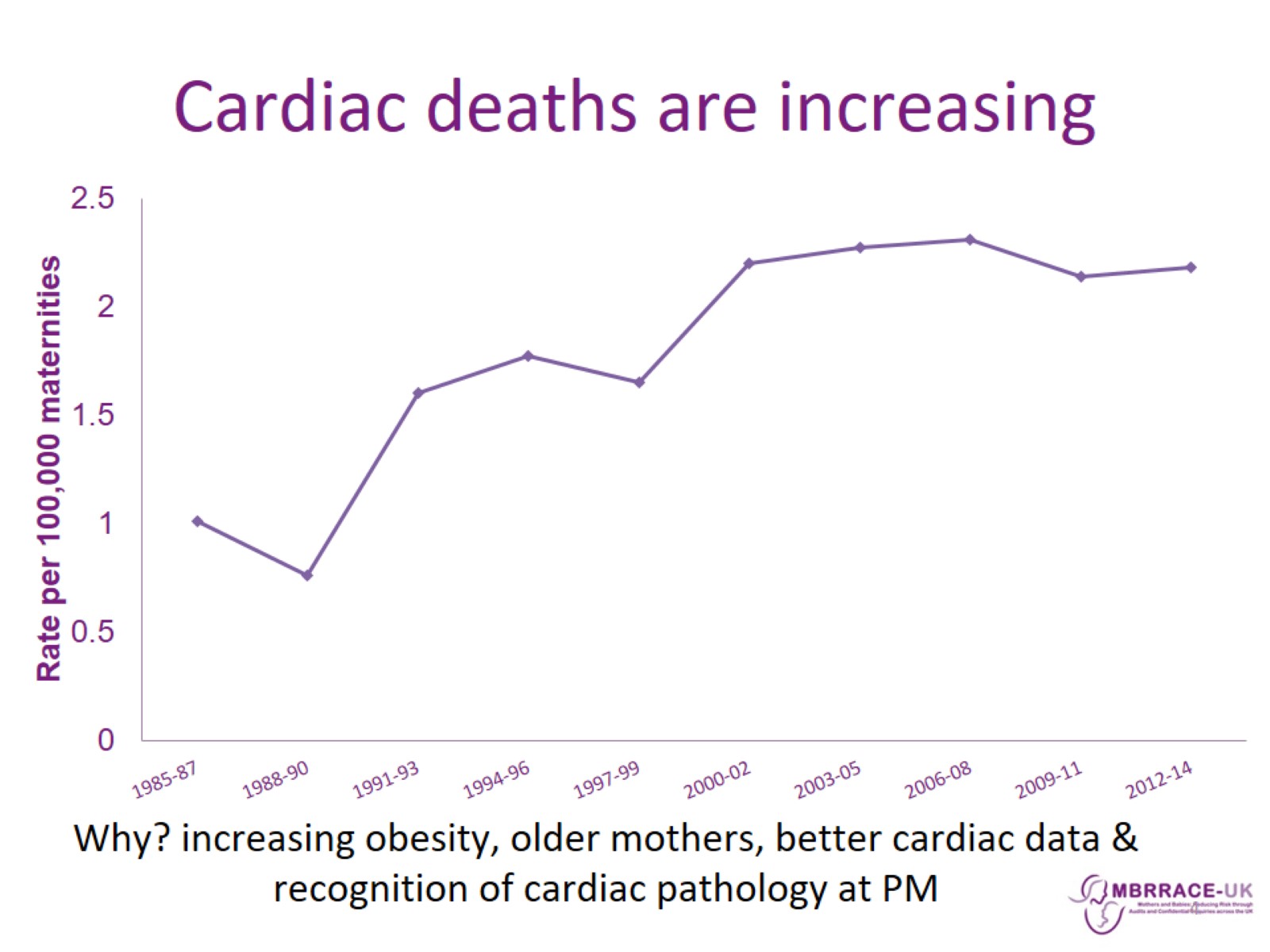 Cardiac deaths are increasing
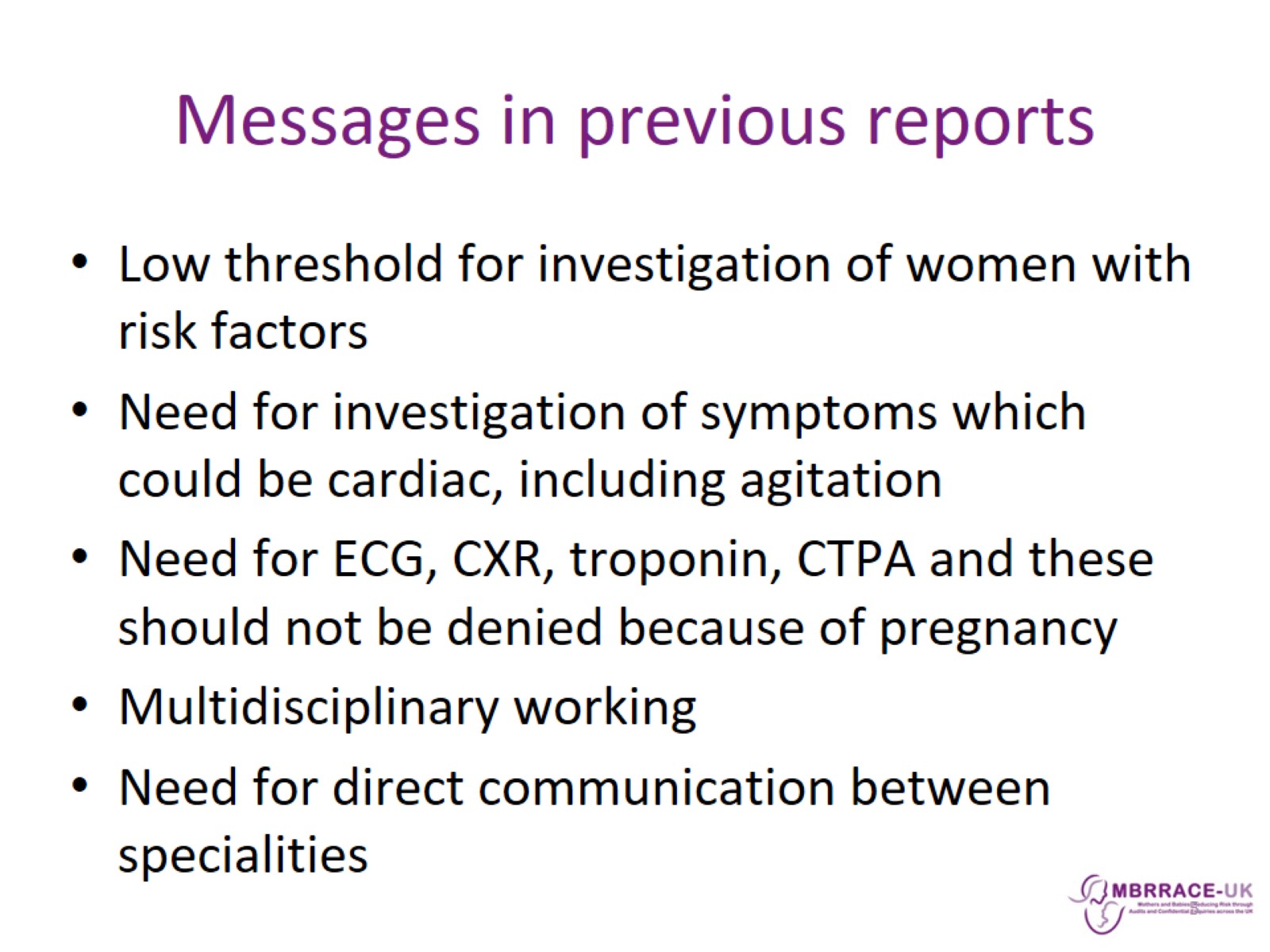 Messages in previous reports
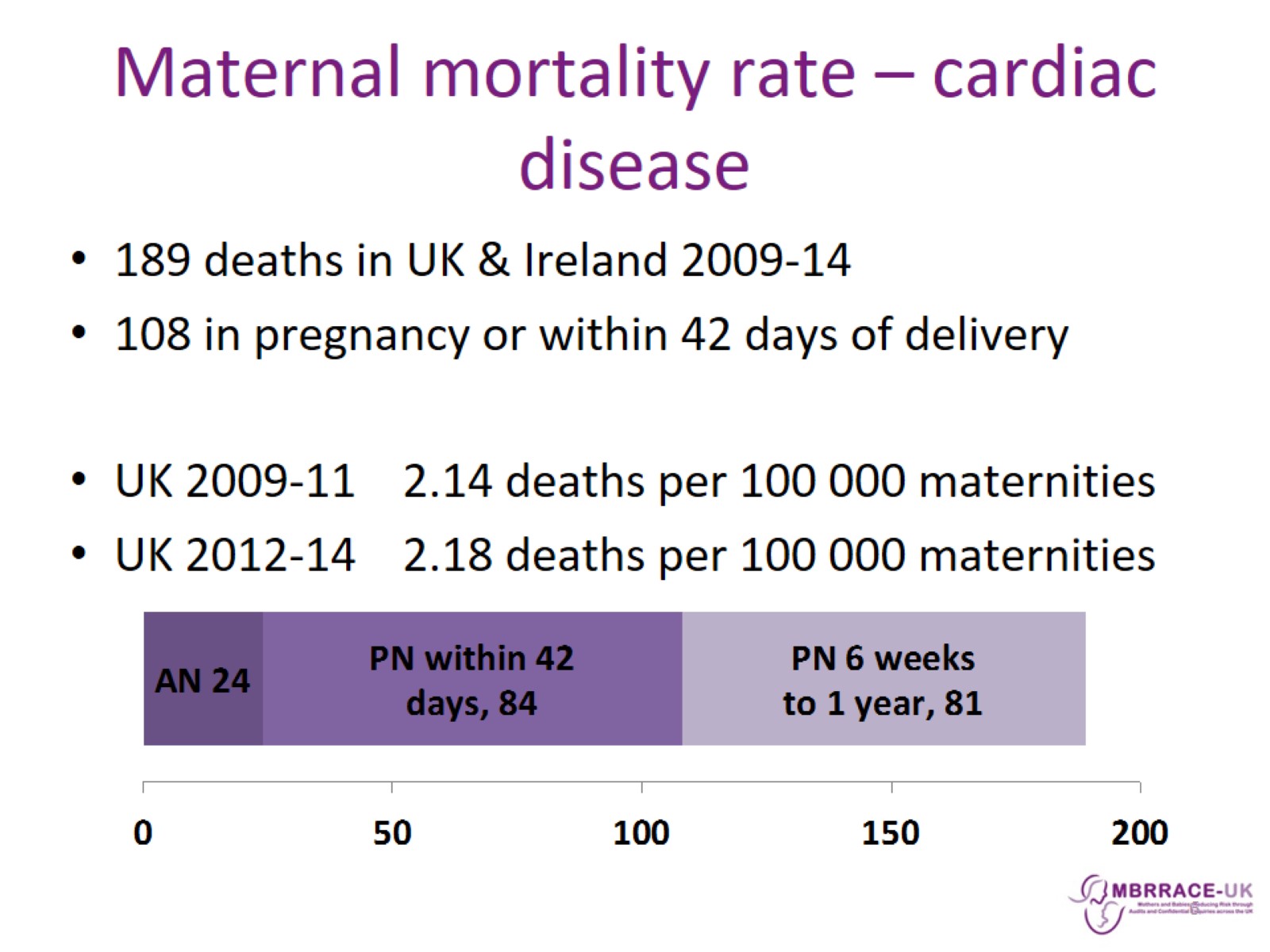 Maternal mortality rate – cardiac disease
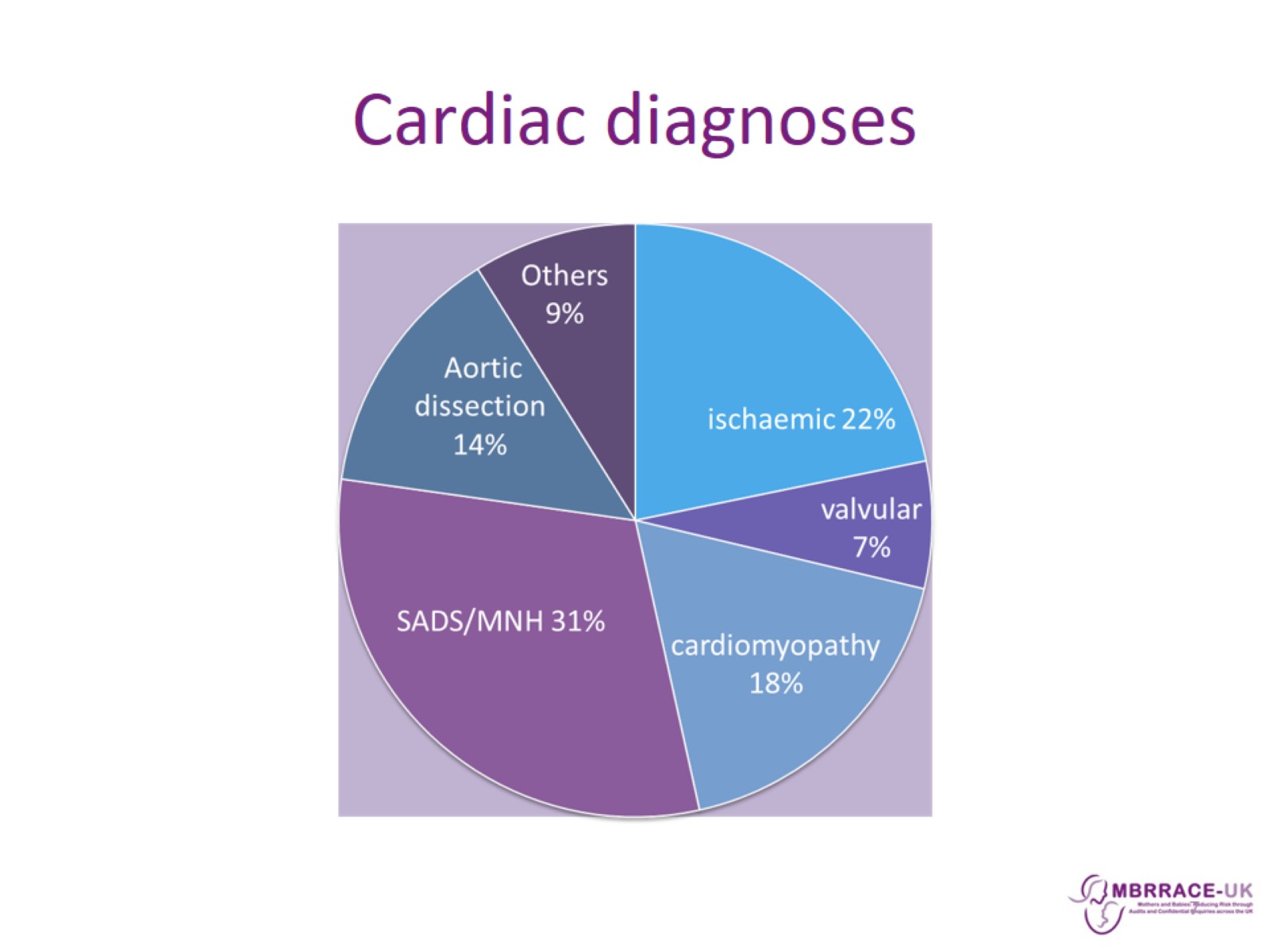 Cardiac diagnoses
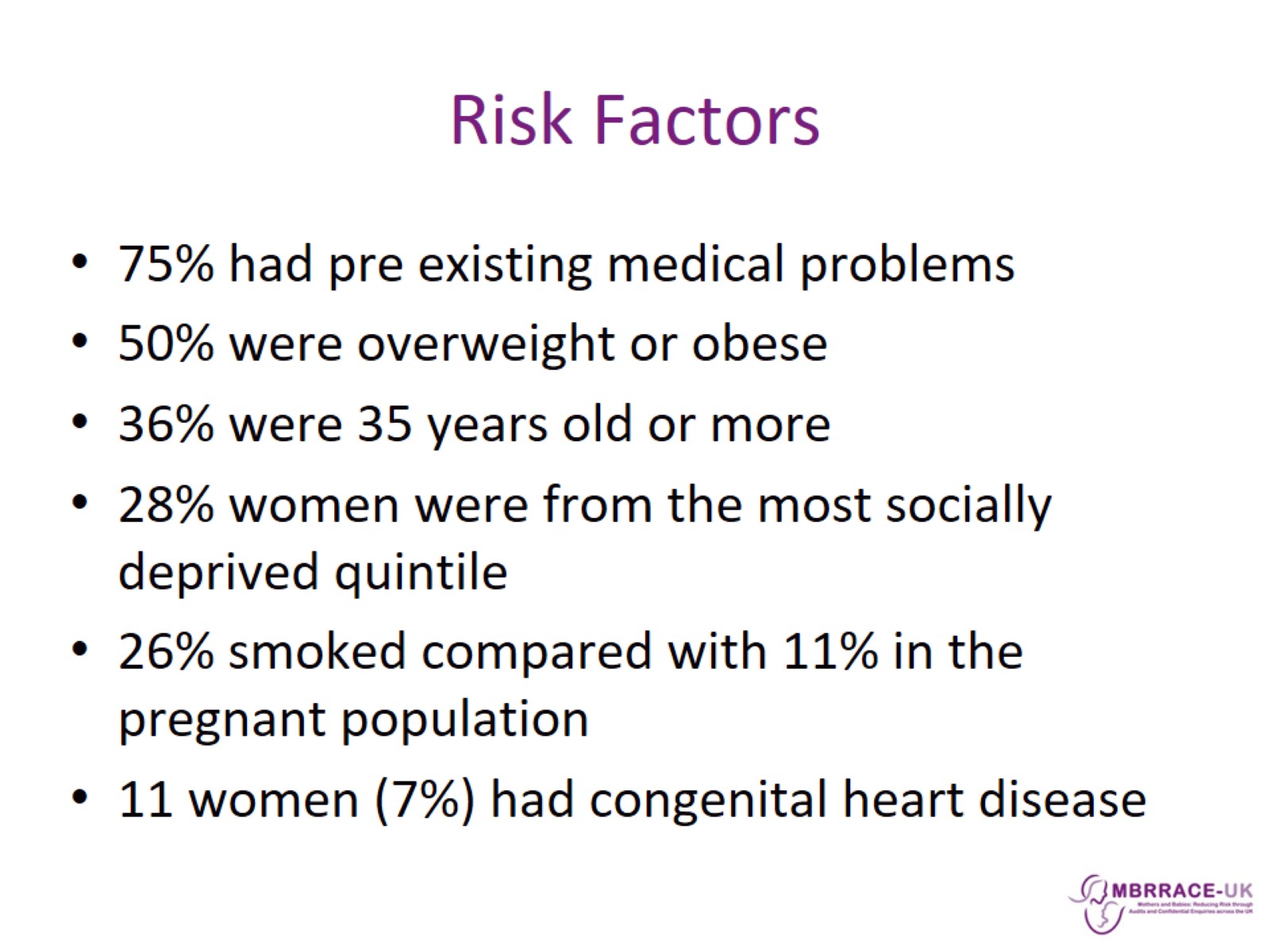 Risk Factors
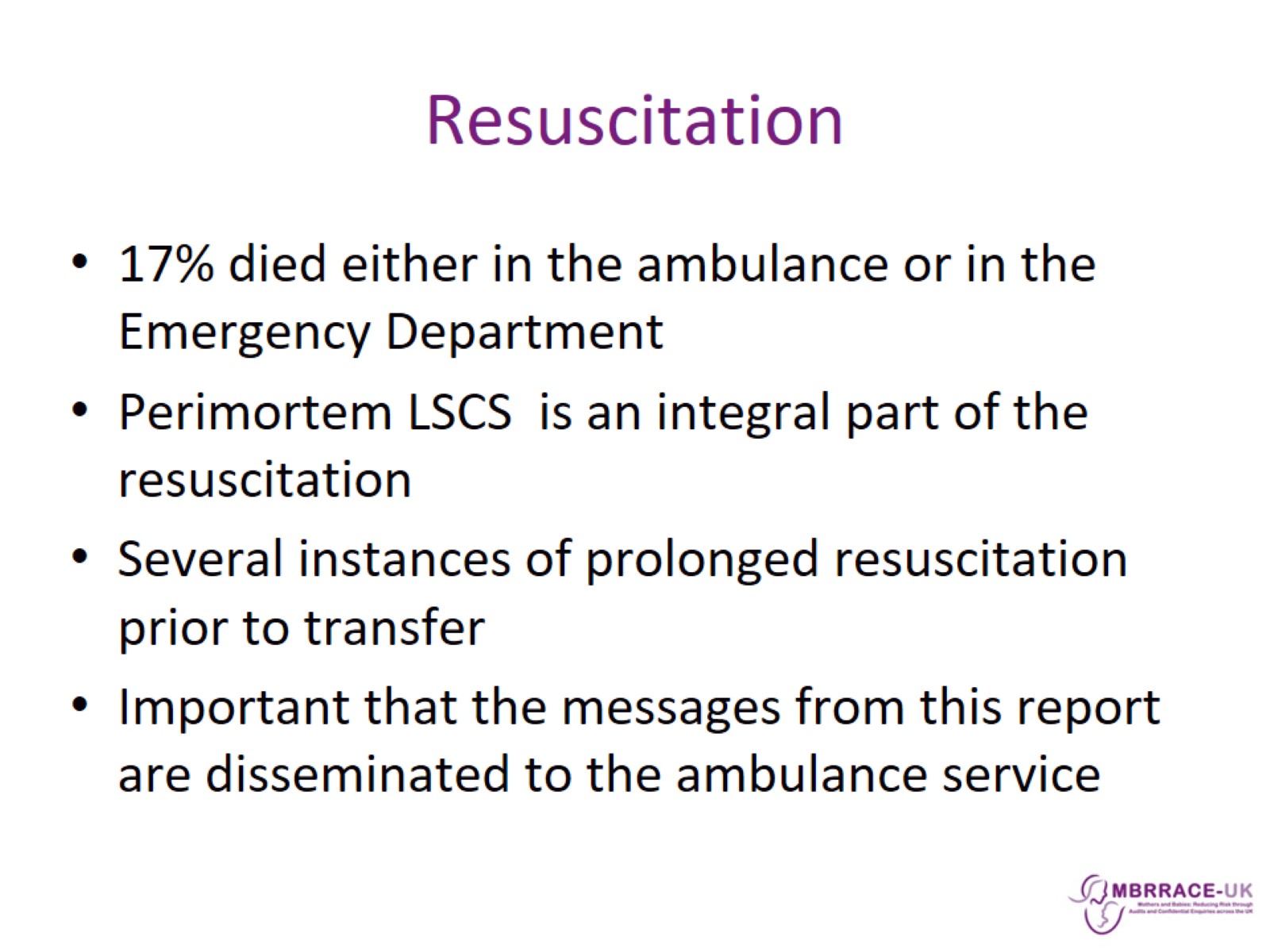 Resuscitation
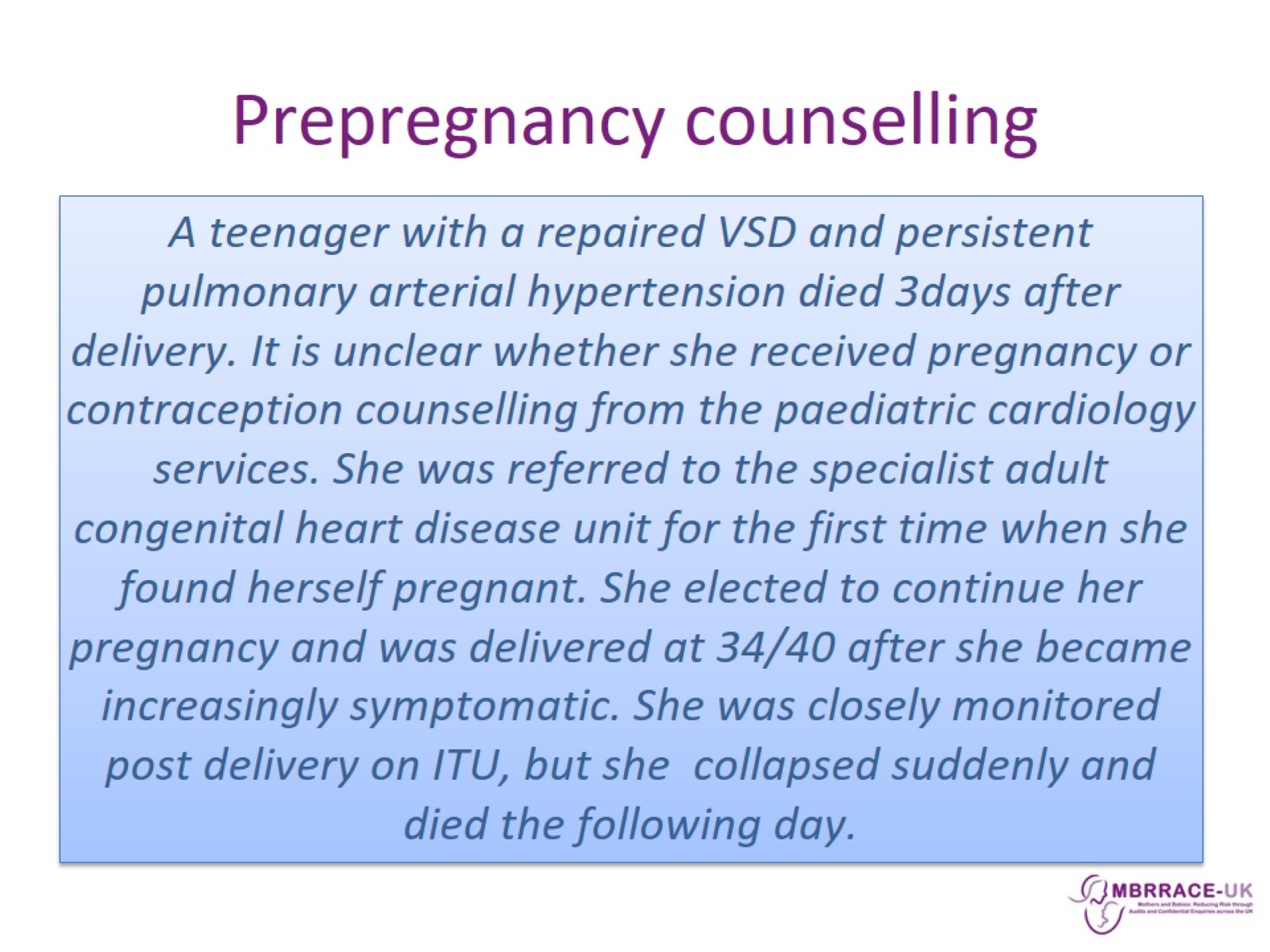 Prepregnancy counselling
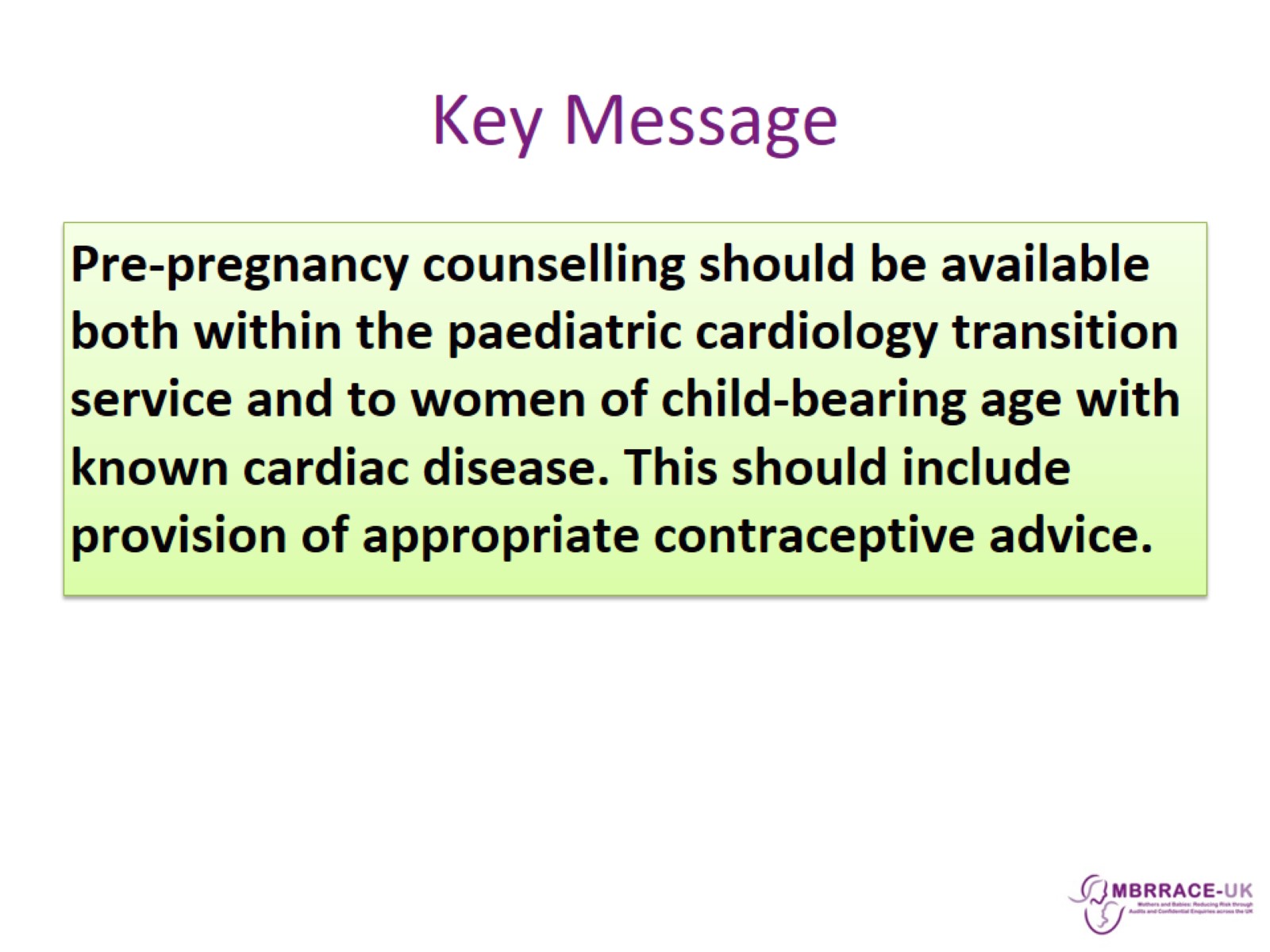 Key Message
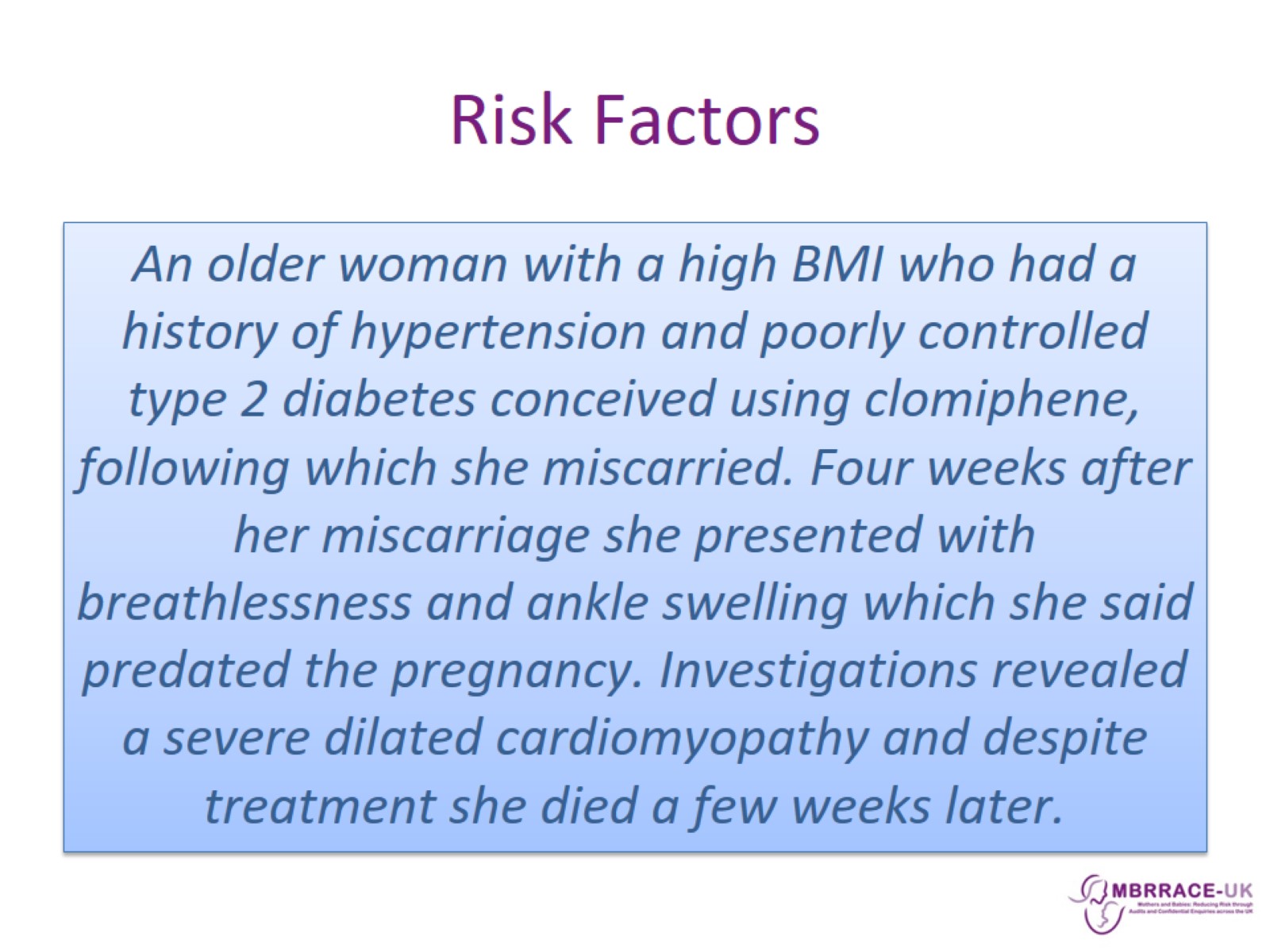 Risk Factors
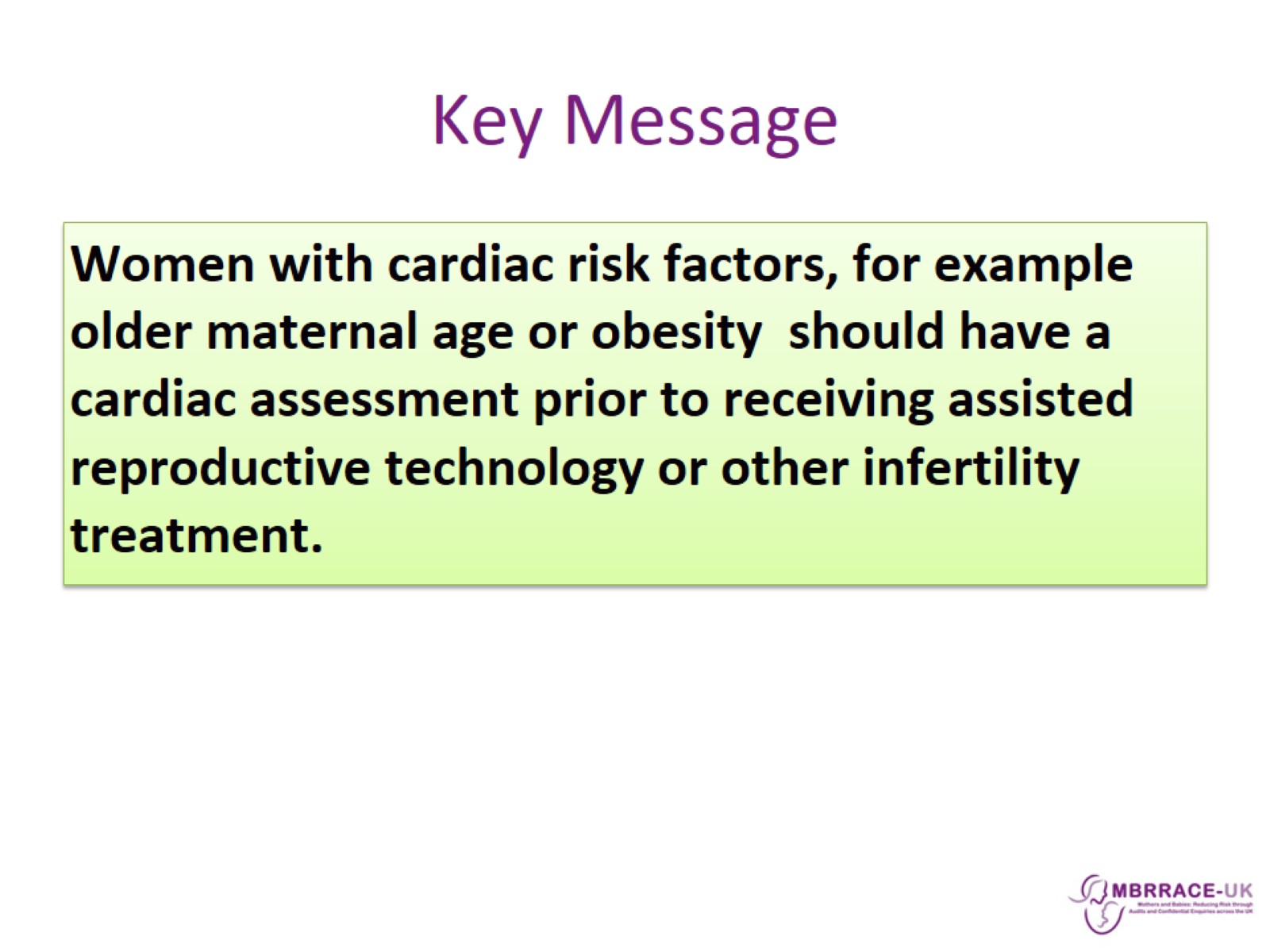 Key Message
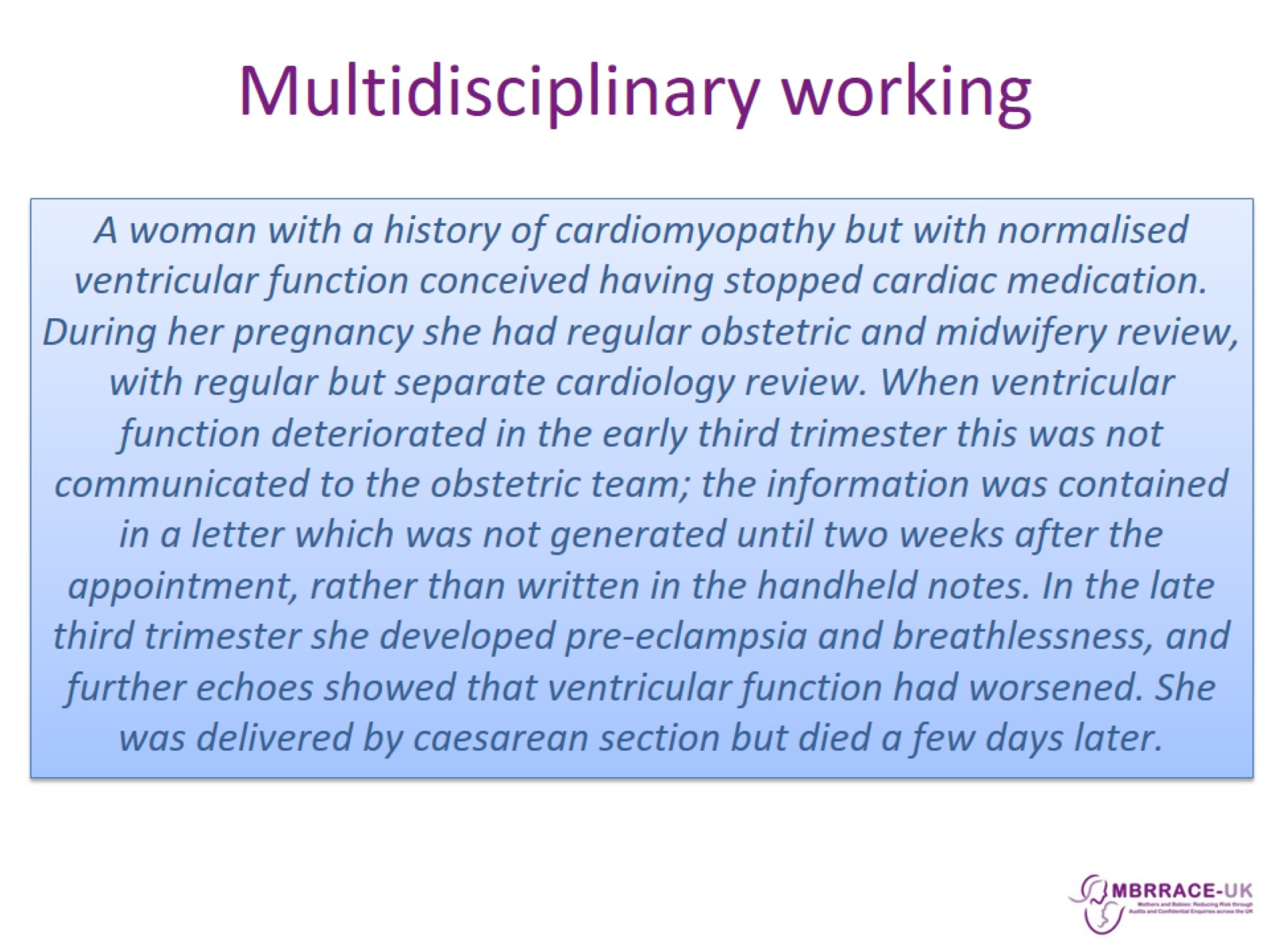 Multidisciplinary working
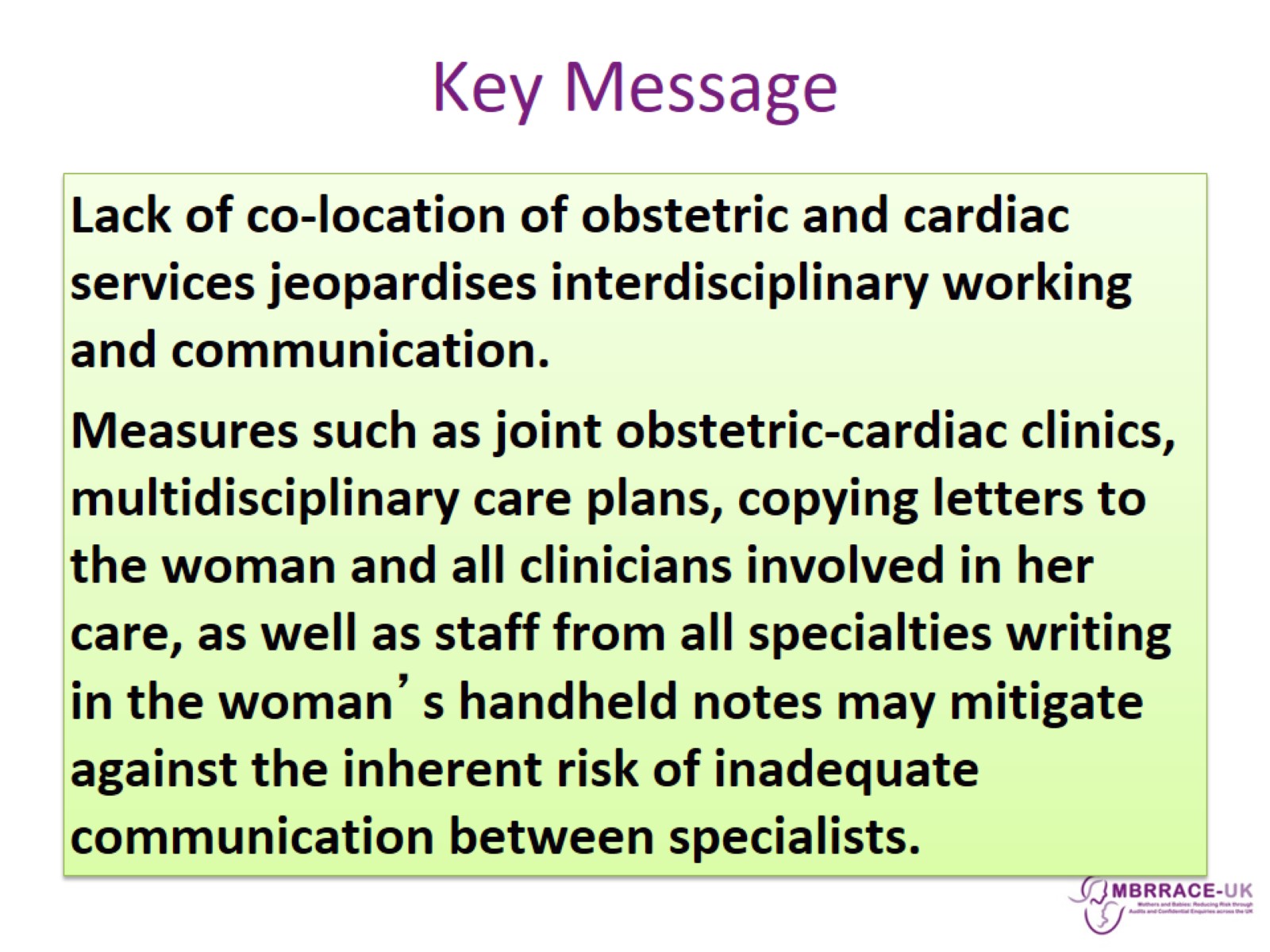 Key Message
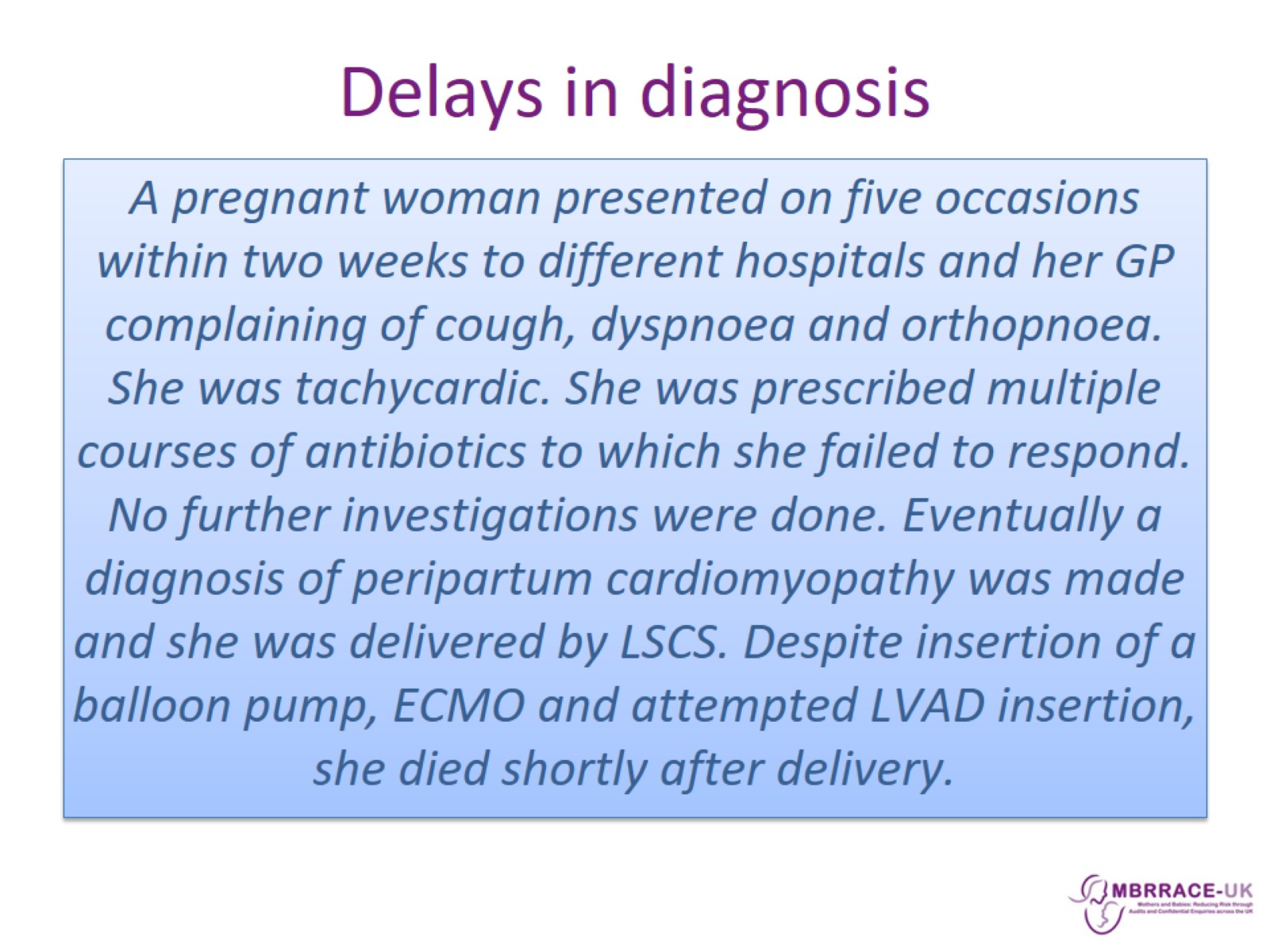 Delays in diagnosis
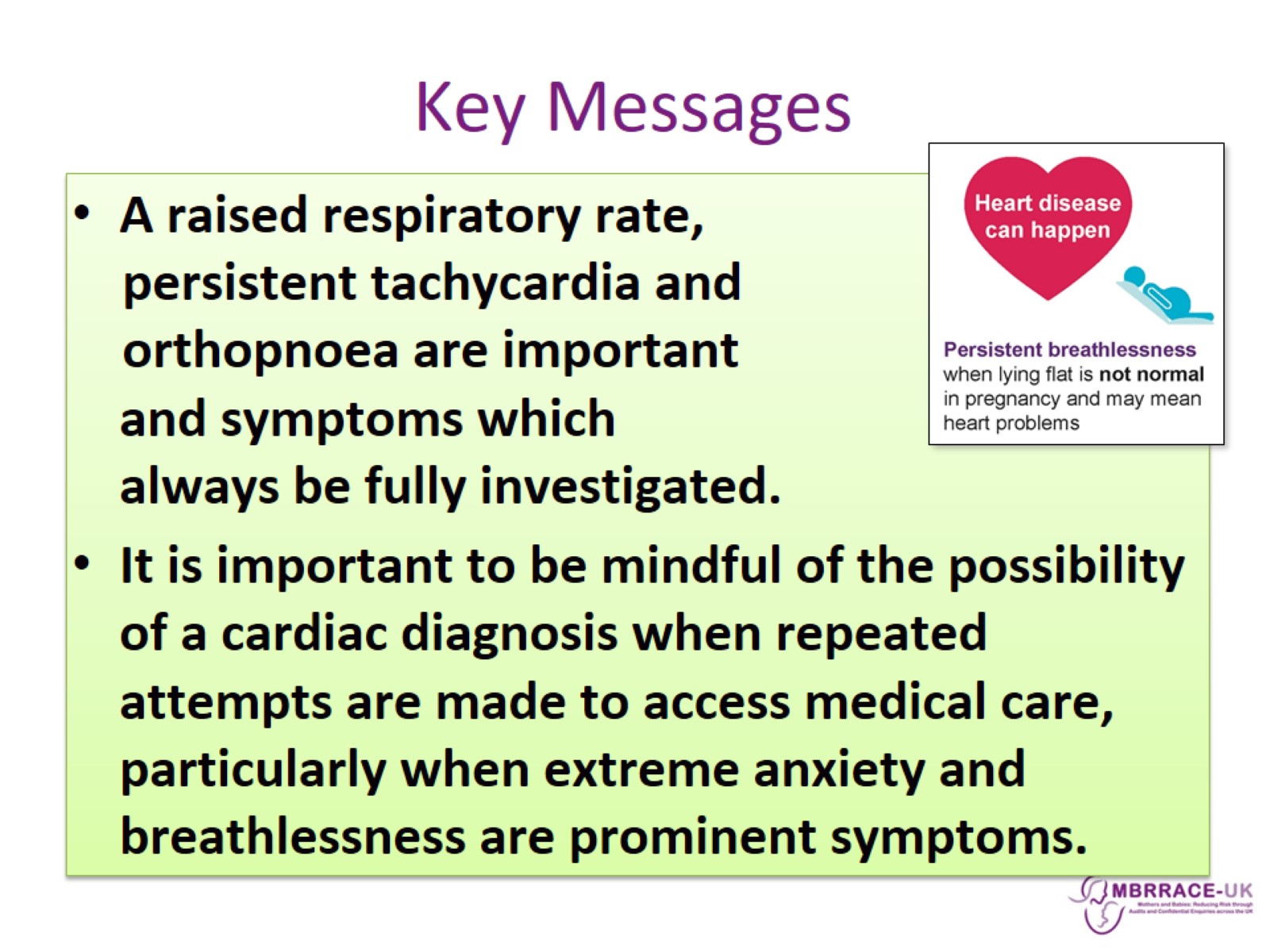 Key Messages
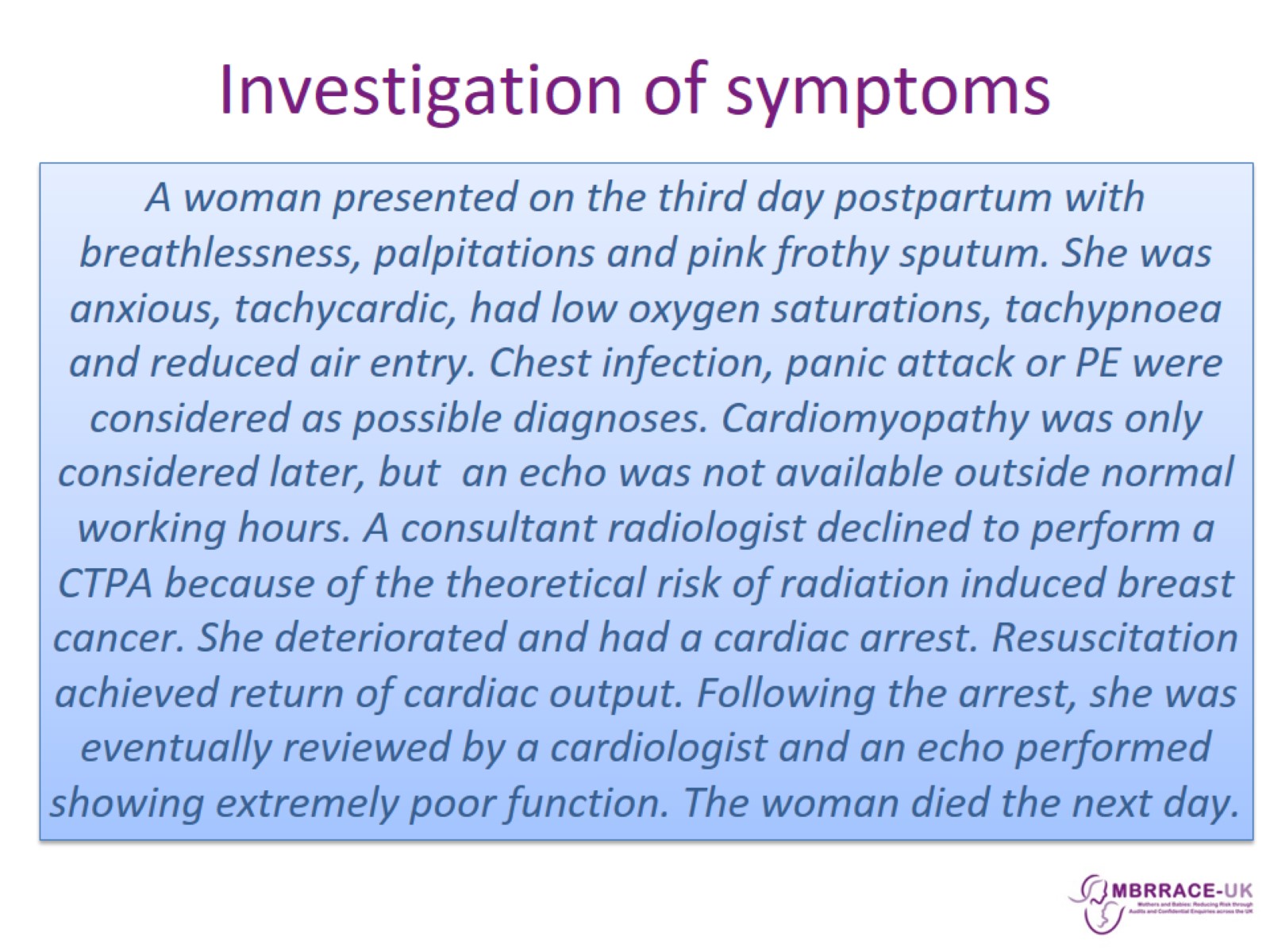 Investigation of symptoms
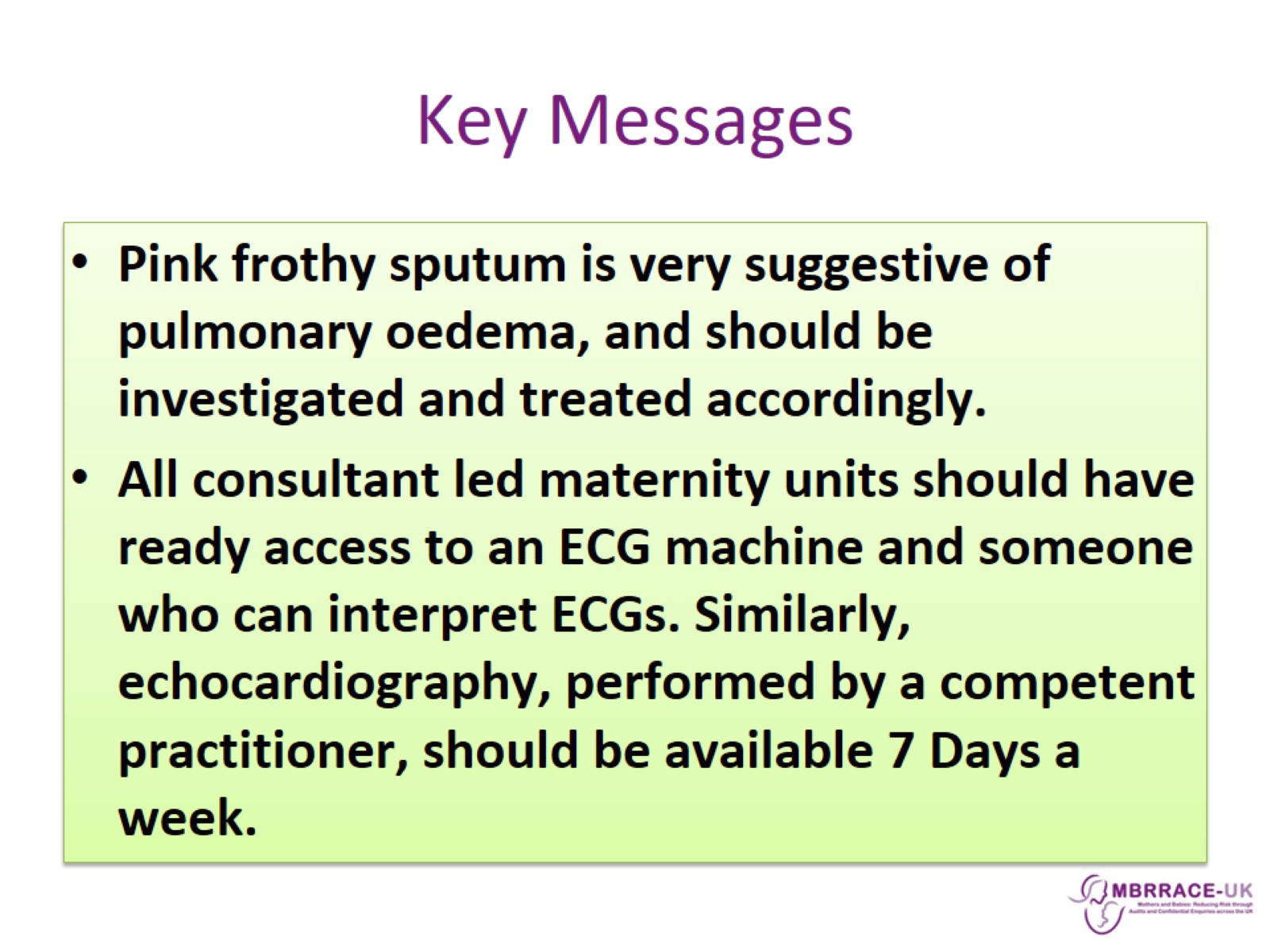 Key Messages
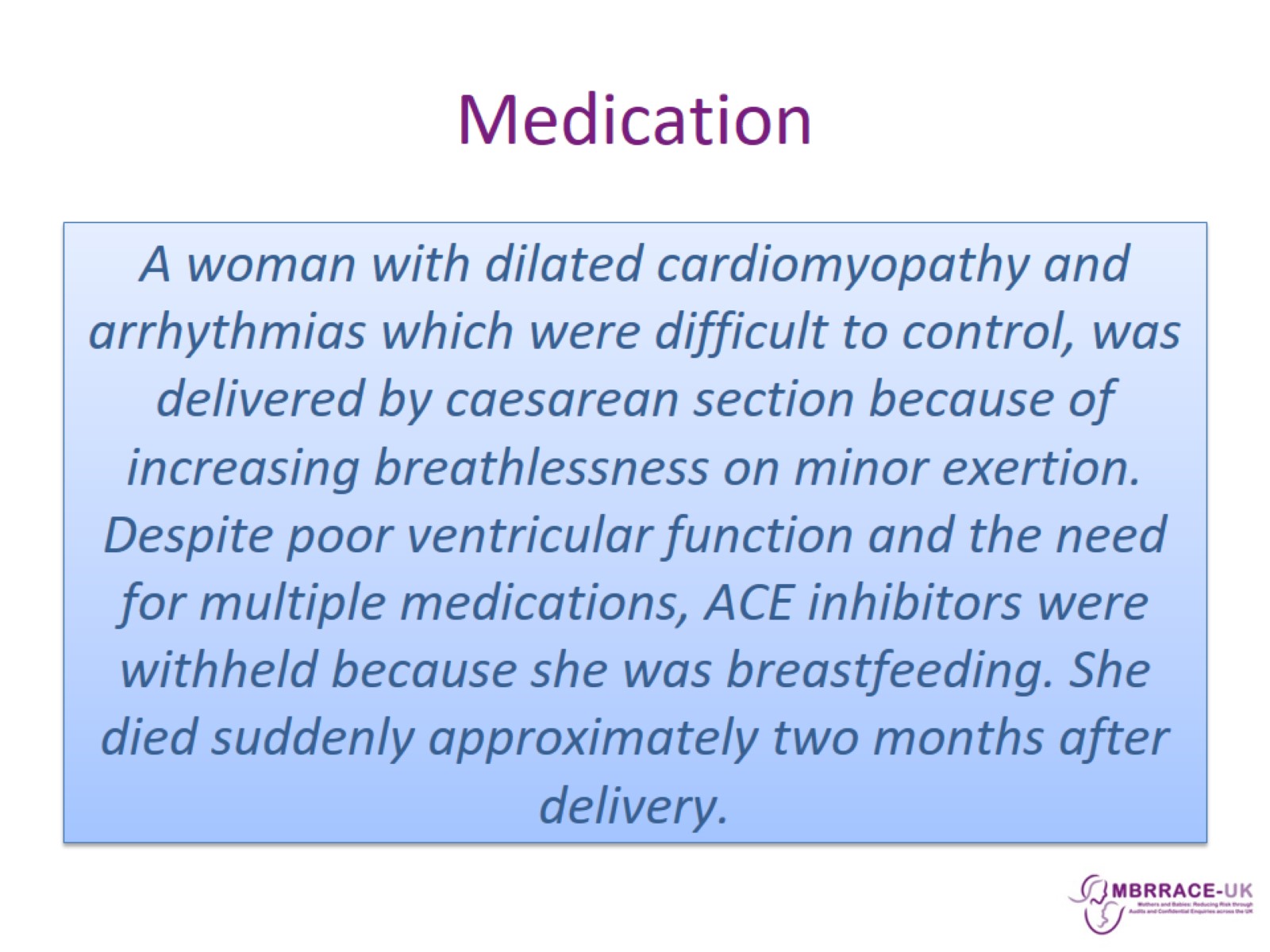 Medication
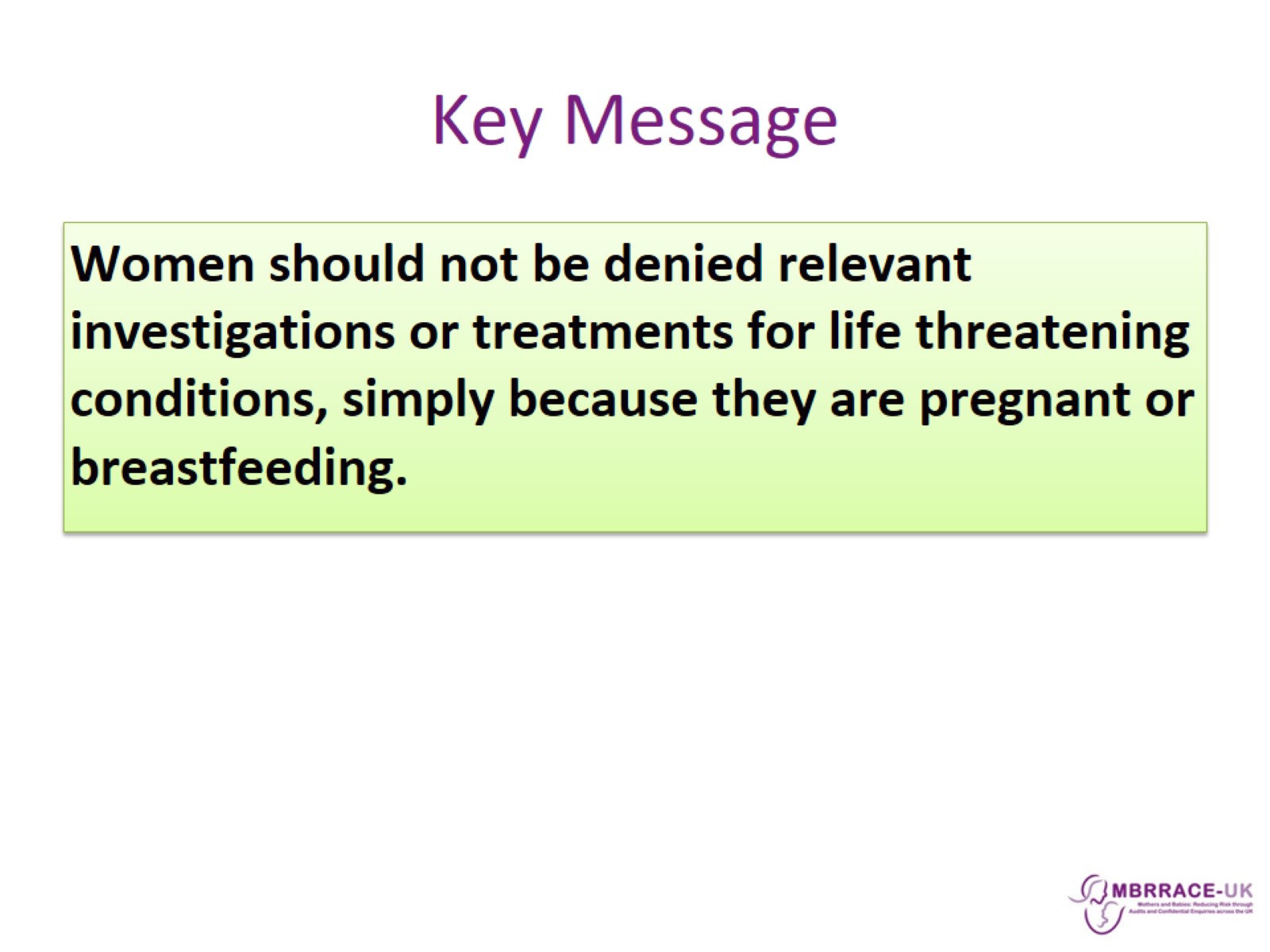 Key Message
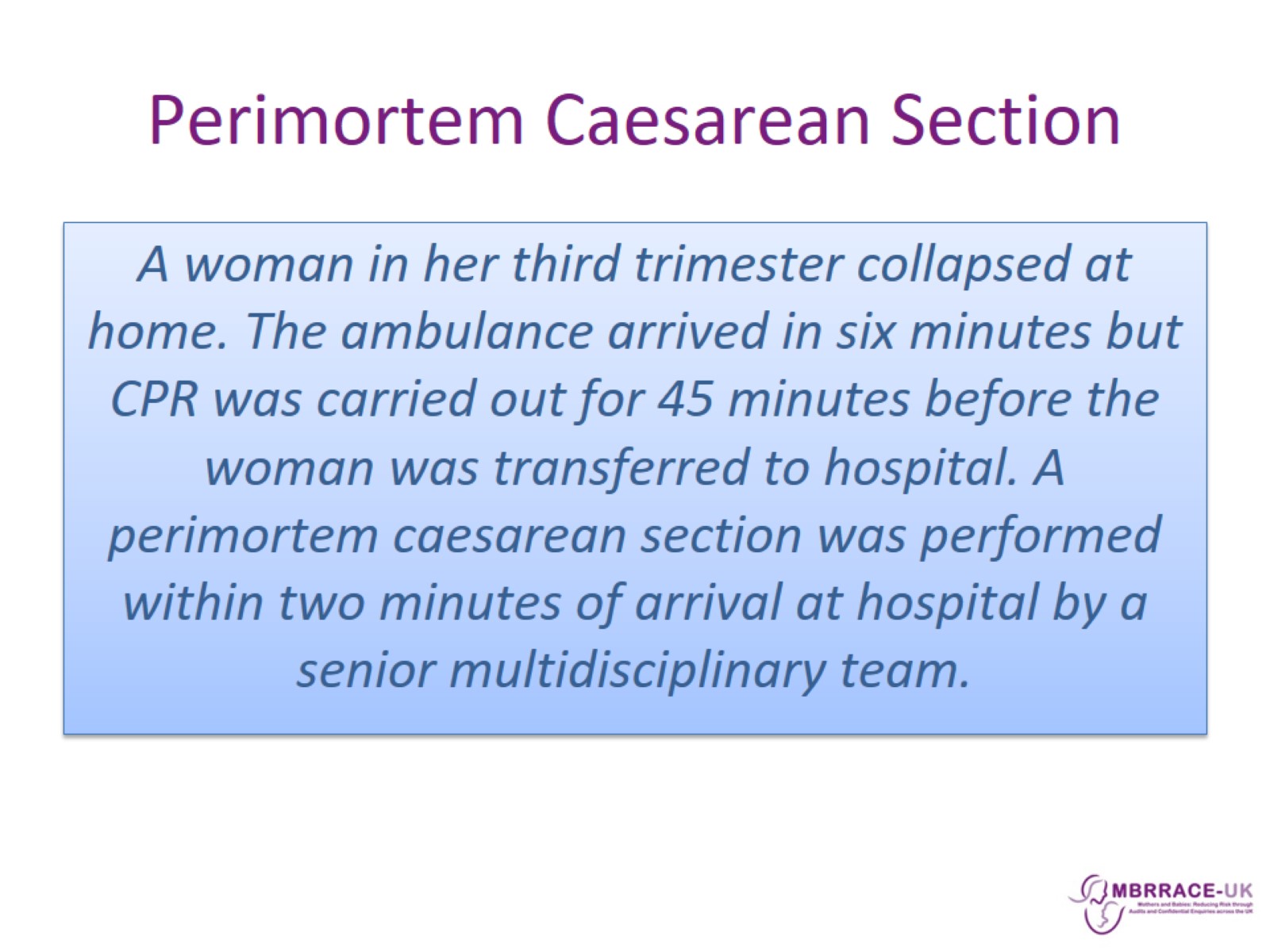 Perimortem Caesarean Section
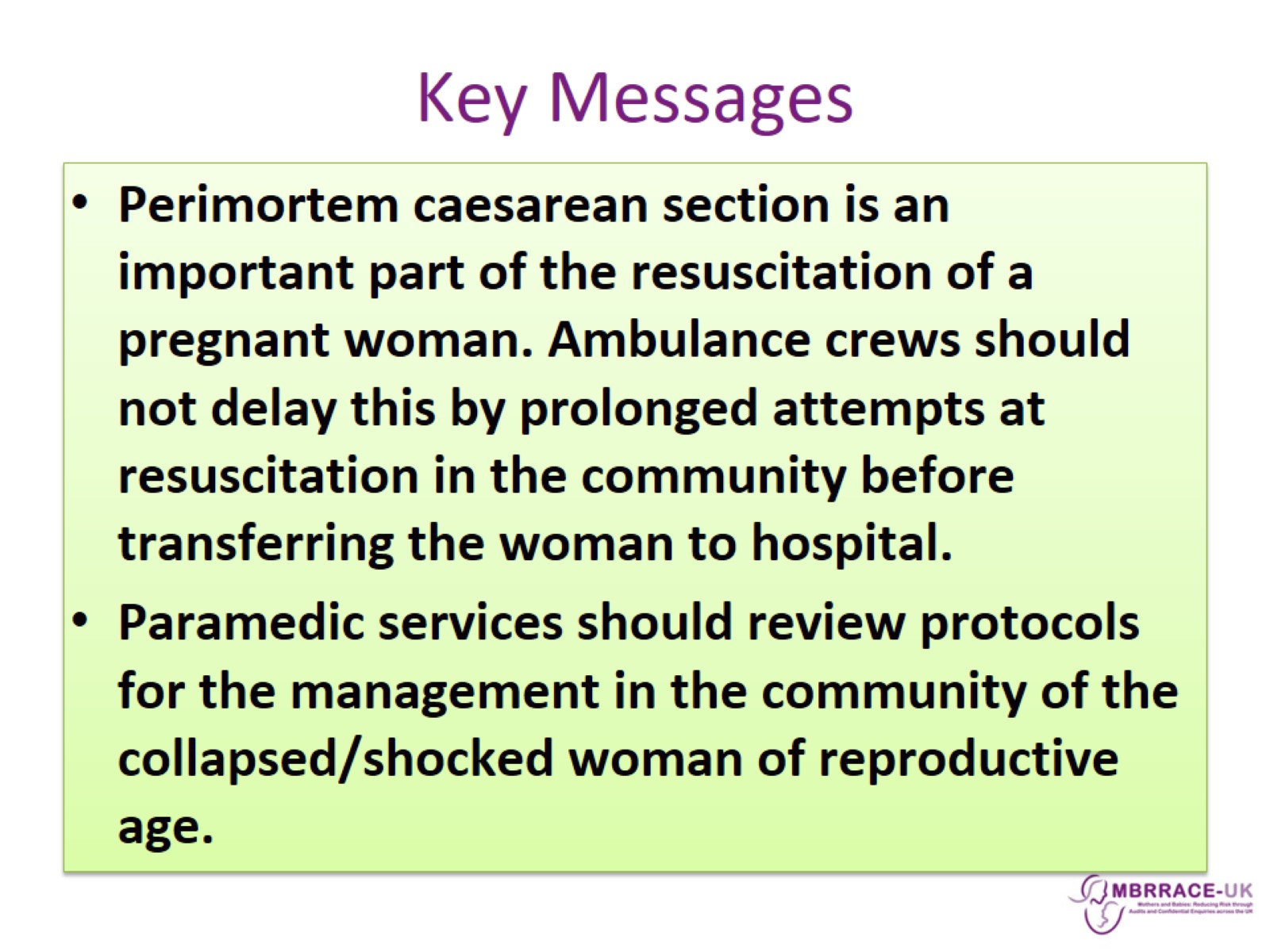 Key Messages
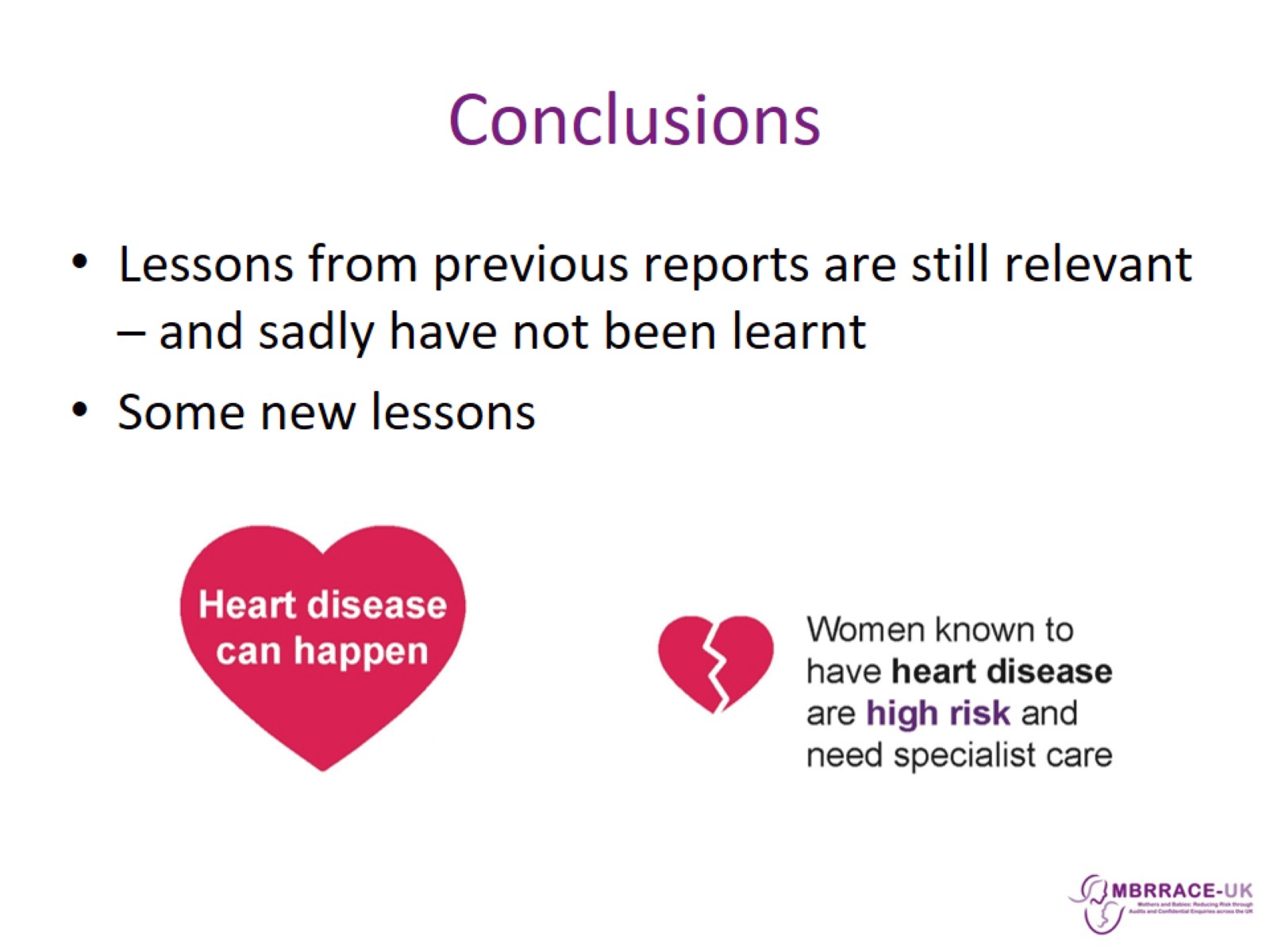 Conclusions